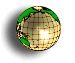 Антарктида
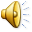 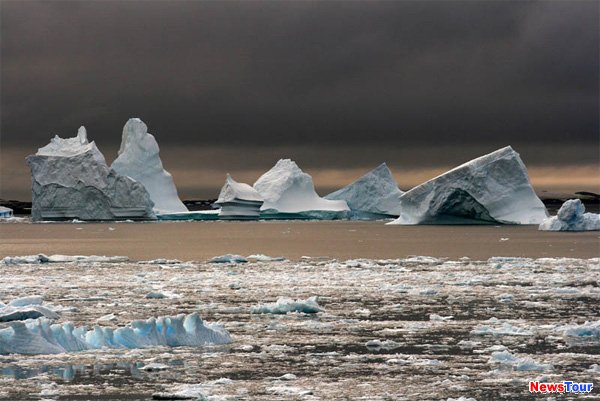 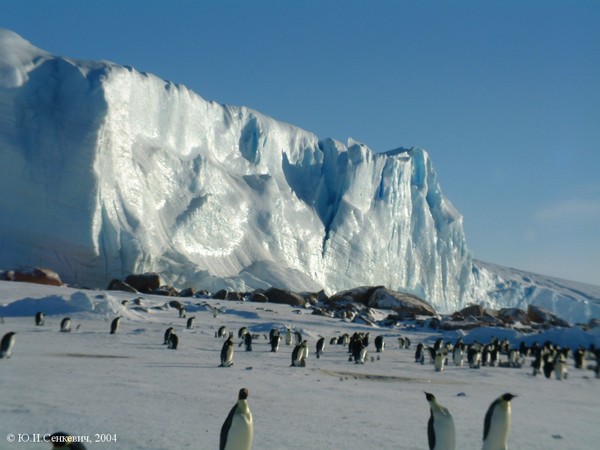 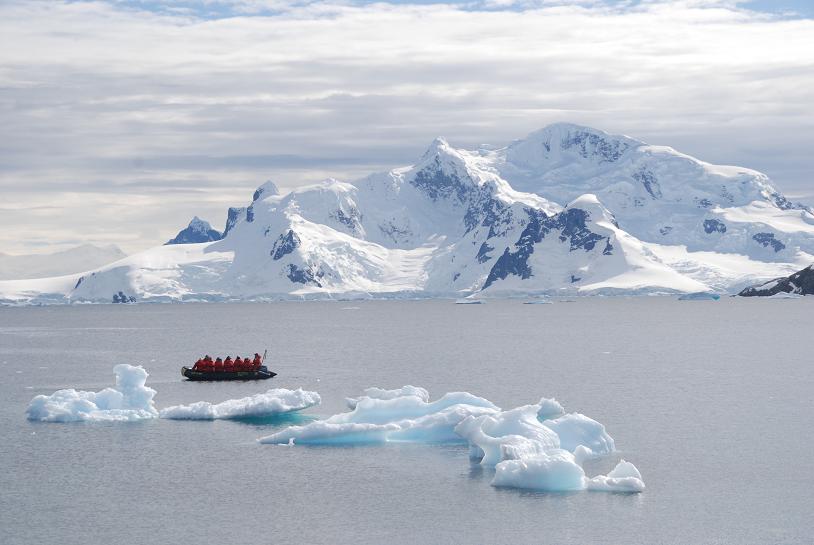 Как называется южная полярная область, включающая Антарктиду с прилегающими к ней островами и южные части океанов примерно 50°- 60°ю. ш.
Антарктика
Антарктида
Северный полюс
Южный полюс
назад
Антарктика
Какие океаны омывают Антарктиду?
Атлантический, Северный ледовитый, Индийский
Тихий, Атлантический, Индийский
Индийский, Атлантический, Южный
Южный, Тихий, Атлантический
назад
Какие материки имеют площадь меньше площади Антарктиды?
Северная Америка
Южная Америка
Австралия
Евразия
назад
Какова площадь Антарктиды?
18 млн.км
16 млн.км
2
2
10 млн.км
14 млн.км
2
2
назад
Какова средняя толщина ледяного покрова?
1000 м
2000 м
3500 м
1500 м
назад
Когда впервые был покорён Южный полюс?
15 декабря 1992г
14 декабря 1999г
14 декабря 1911г
27 сентября 1911
назад
Представители какой страны покорили первыми Южный полюс?
Норвегии
Англии
Монголии
Швеция
назад
Представители какой страны первыми открыли Антарктиду?
США
Россия
Англия
Испания
Первооткрыватели Антарктиды
Фадей Фадеевич
 Беллинсгаузен
Михаил Петрович
Лазарев
Какому государству принадлежит Антарктида?
Алжир
Россия
США
Ни одному государству
назад
Представители какой страны покорили Южный полюс вторыми?
Монголия
Швеция
Англии
Норвегии
назад
Путешествие к Южному полюсу в 1910-1912 гг.
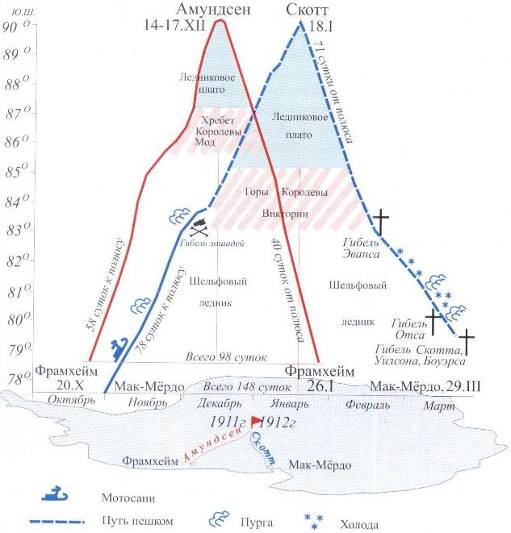 Руаль
Амундсен
Роберт
Скотт
Какова максимальная толщина ледникового покрова?
1500 м
4744 м
4500 м
5000 м
назад
Сколько процентов пресных вод Земли содержится в ледяном покрове Антарктиды?
20
50
80
90
назад
Самый крупный шельфовый ледник на территории Антарктиды?
Айсберг
Бирдморо
Росса
Ледянёнок
назад
Какой вулкан есть в Антарктиде на о. Росса?
Бырранга
Эребус
Камень
Ленок
назад
Как называется платформа ,которая лежит в основании материка Антарктида?
Антарктическая
Антарктика
Арктическая
Кит
назад
Какова средняя высота материка с учётом ледникового покрова?
1900 м
2040 м
3000 м
1500 м
назад
Какой климатический пояс преобладает в Антарктиде?
Антарктический
Субарктический
Субумеренный
Умеренный
назад
На какой научной станции была зафиксирована самая низкая температура на земле?
Север
Запад
Юг
Восток
назад
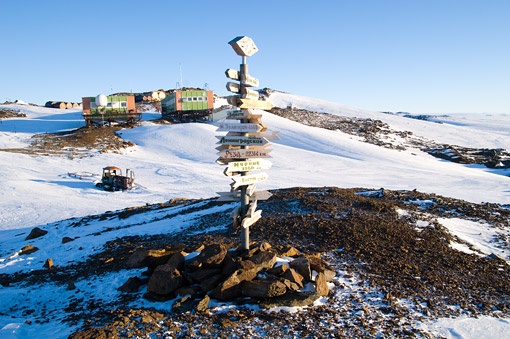 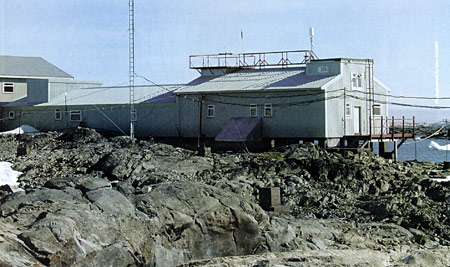 Полярные станции в Антарктиде
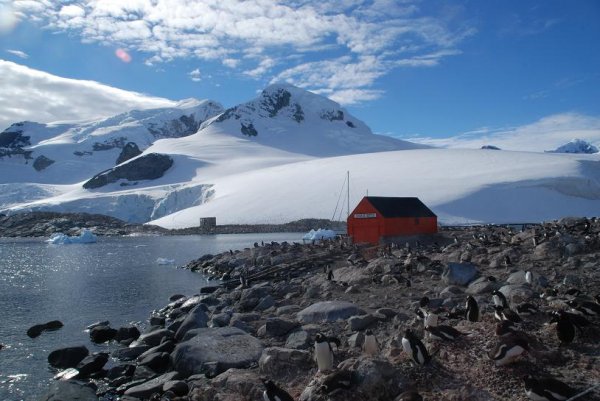 Какое атмосферное давление возникает во внутренних областях Антарктиды?
Нормальное
Высокое
Пониженное
Слабое
назад
Какова самая низкая температура на Земле, которая была зафиксирована в Антарктиде?
-50,5°С
-89,2°С
-80,2°С
-100,2°С
назад
Какое животное может быть символом Антарктиды?
Белый медведь
Морж
Пингвин
Тюлень
назад
Какой вид пингвинов является самым распространённым в Антарктиде?
Королевский
Императорский
Адели
Антарктидский
назад
Как называют огромные ледяные плавающие горы обломки материкового льда, сползшего в океан?
Айсберг
Росса
Шельф
Бирдморо
назад
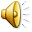 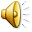 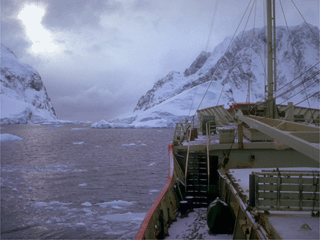 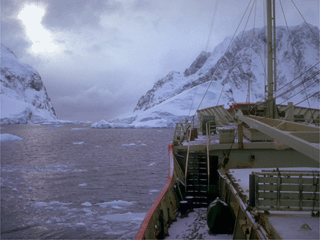 Пресс-конференция«Какое будущее ожидает Антарктиду?»
Докладчики:

Экономист- Соболева Наталья
Эколог- Матвеев Вячеслав
Социолог- Бикбулатов Рустем
Политолог- Кирия Александра
Современные исследования Антарктиды
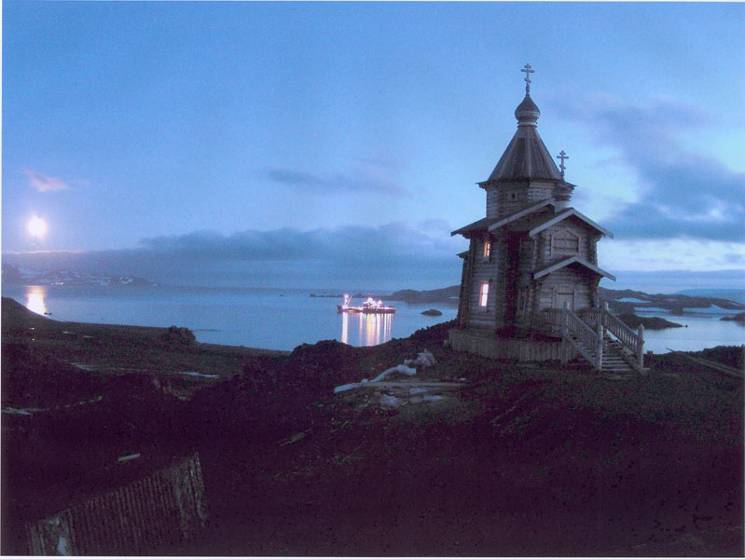 Каким должен быть полярный исследователь?


«Побеждает тот, у кого все в порядке: кое- кто называет это везением. Поражение непременно ожидает того, кто не принял заблаговременно нужных мер: это называется везением”.
                                                              Р.Амундсен.
Синквейн
Итог 
урока
Существительное
Глагол        глагол
Прилаг. прилаг. прилаг.
Предложение
существительное
Совершить путешествие по Антарктиде